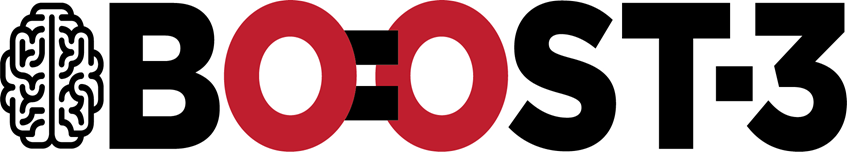 BOOST-3 Publications Policy

Ramon Diaz-Arrastia, MD, PhDProfessor of Neurology, University of PennsylvaniaBOOST-3 Study Chair
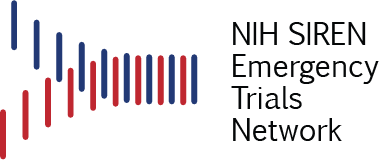 Goals
Maximize productivity of high quality peer-reviewed publications
Ensure timely publication of data
Maintain high quality of publications
Determine appropriate authorship and academic credit
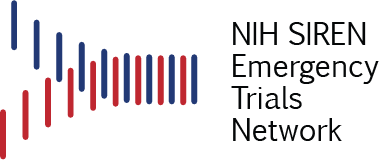 BOOST-3 Publications Committee
Membership of Committee
Chaired by BOOST-3 Trial PI
Individual instrumental in drafting study protocol and conducting trial
Member of SIREN Clinical Coordinating Center
Member of SIREN Data Coordinating Center
NINDS Scientific Program Director
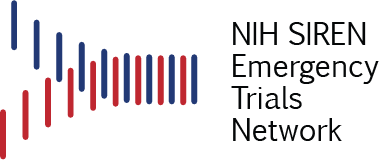 BOOST-3 Publications
Primary Manuscripts
Pre-specified primary outcome of the trial as described in the grant application
Secondary Manuscripts
Pre-specified secondary outcomes also described in the grant application
Tertiary Manuscripts
Post-hoc analyses that relate to central hypothesis, but not pre-specified
Quaternary Manuscripts
Manuscripts that utilize the dataset but do not relate to the hypotheses of the study.
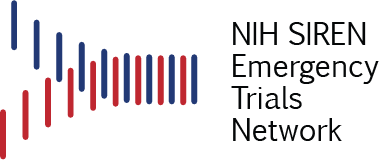 BOOST-3 Publications
Primary Manuscripts
Trial PI and his/her designees have first rights to publish, per Publications Committee approval
Expected within 6 months of availability of analysis
Secondary Manuscripts
Trial PI and his/her designees will designate lead authors and workgroups 
PIs of high-enrolling clinical sites will receive priority
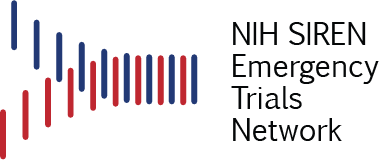 BOOST-3 Publications
Tertiary and Quaternary Manuscripts
All BOOST-3 investigators are encouraged to propose and publish tertiary and quaternary papers
BOOST-3 Publications Committee will retain oversight and decision-making authority with respect to collective data for one year after publication of primary manuscript
Protected access for proposing investigators to data for these analyses for one year following publication of the primary manuscript
After one year
Data will be deposited in public database as required by NINDS
Ideas submitted to the Publications Committee will be evaluated on a first-come, first-serve basis
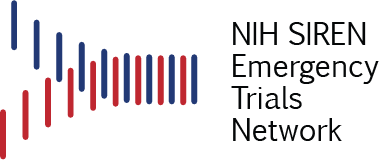 BOOST-3 Publications--Authorship
Principle of inclusiveness and intellectual generosity
Named author list—Follow criteria from ICMJE guidelines
Creatively participated in concept, design, obtaining funding, conduct, analysis, drafting/critical revisions of manuscript
After named author list, all BOOST-3 investigators recognized by the statement “for the BOOST-3 Investigators” referring to appendix listing all contributors
Recognized in PubMED as [Investigator]
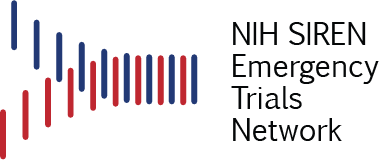 BOOST-3—Publication Rights
Individual clinical sites retain ownership of all data they generate
Clinical Sites grant to SIREN a non-exclusive license to use data
Clinical Site investigators who wish to publish on their own institution’s data are able to proceed
Must first seek approval from BOOST-3 Publications Committee
Papers will not address the pre-specified primary or secondary aims of the BOOST-3 Study 
Individual investigator publications can be delayed for one year after primary publication has been published
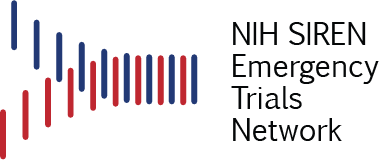